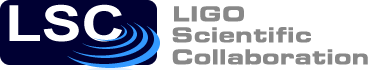 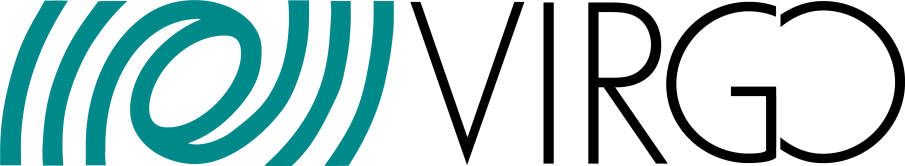 How do we really look for gravitational waves?
A tour of some applied mathematical tools used within the LIGO and Virgo collaborations
Ra Inta (Texas Tech University) 
for the LIGO Scientific Collaboration and the Virgo Collaboration
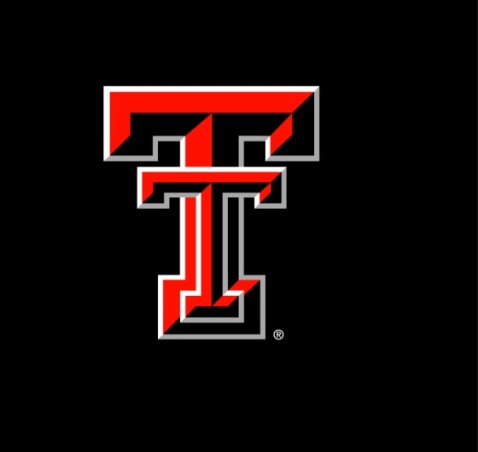 LIGO Document G1700692-v3
1
Gravitational waves
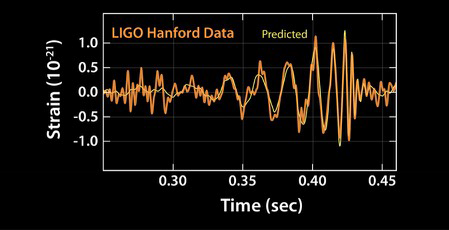 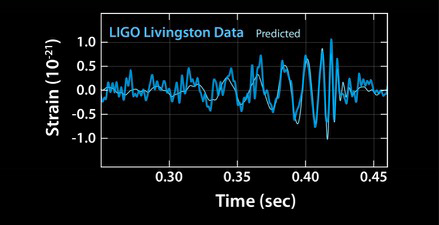 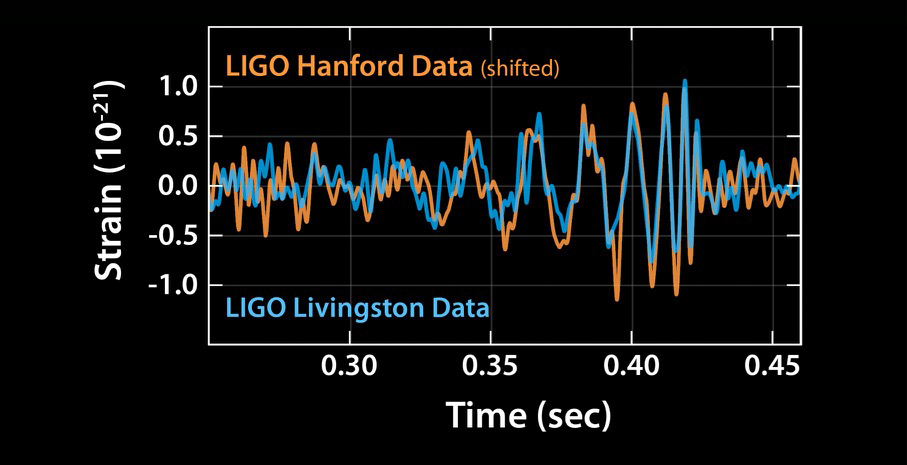 2
Caltech/MIT/LIGO Lab
Abbott, B.P. et al., PRL 116:061102 (2016)
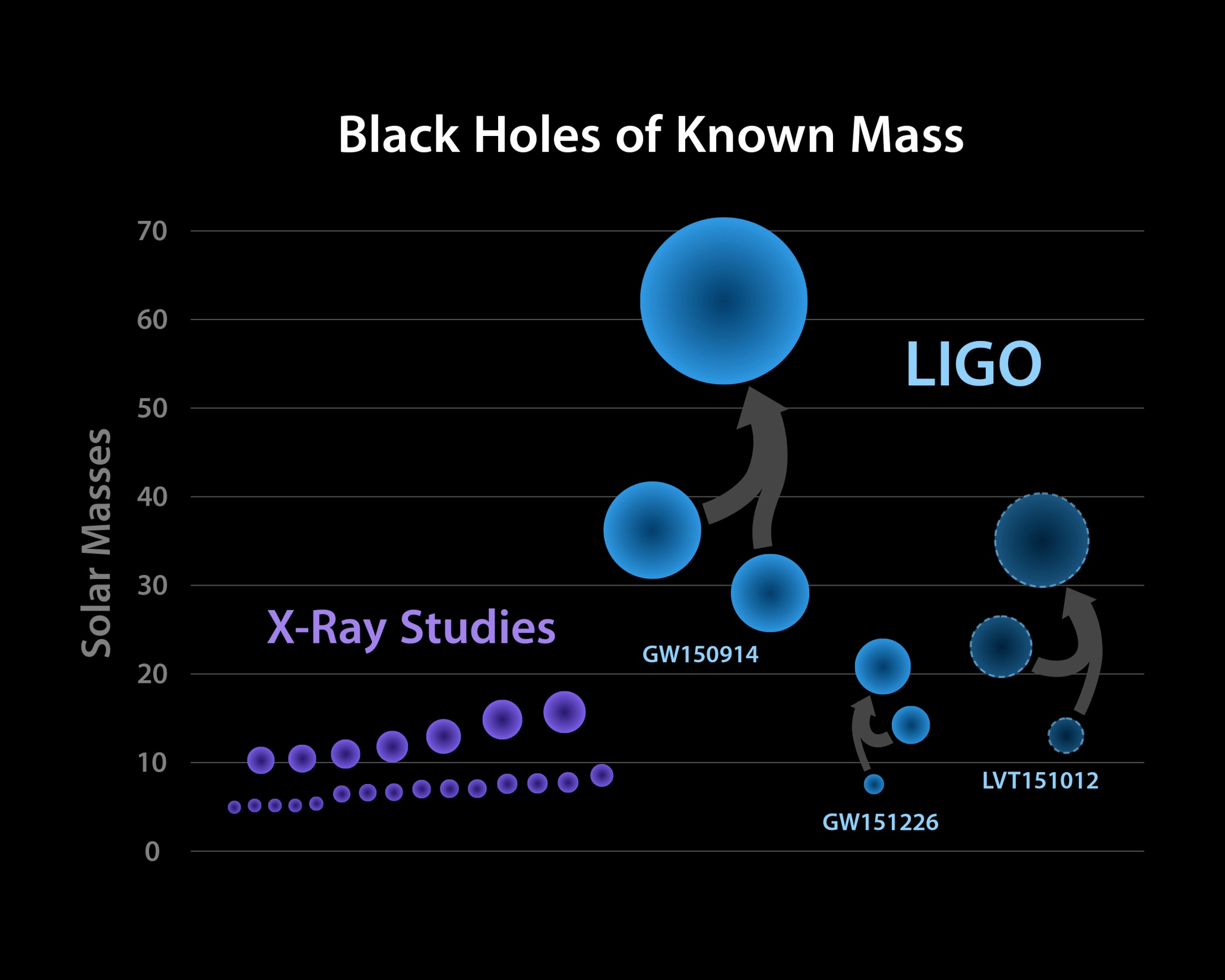 Image: LIGO
LVC: “The basic physics of the binary black hole merger GW150914,” 
Annalen der Physik 529(1) (2017)
3
History of Gravitational Waves (GWs)
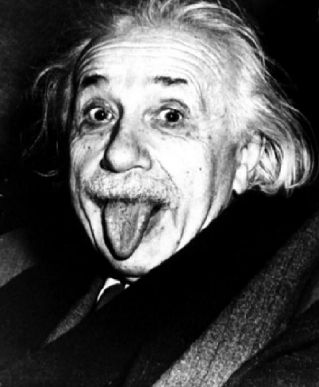 Einstein, A.: Sitzungsberichte der Königlich Preußischen Akademie der Wissenschaften (Berlin) 1, 688 (1916)
[Speaker Notes: Imgae: http://www.ocpp.org/2005/]
History of Gravitational Waves (GWs)
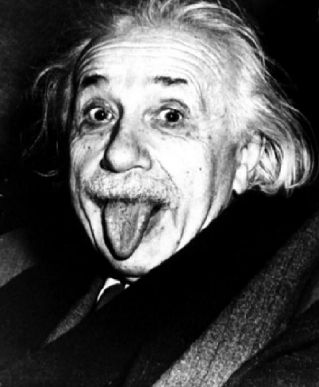 Einstein, A. and Rosen, N.:“On Gravitational Waves,” J. Franklin Institute 223, pp.43-54 (1937)
search for: “who’s afraid of the referee?”
[Speaker Notes: Imgae: http://www.ocpp.org/2005/]
Linearized general relativity
Take small perturbations, h, of the space-time metric, g:
Put into the Einstein Field Equations:
Get a wave-equation (in transverse-traceless gauge):
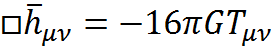 Linearized general relativity
Vacuum solution
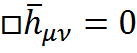 Admits plane waves:
So:
(i.e. k is null)
Harmonic gauge:
(Transverse polarization)
Linearized general relativity
Two polarization states:
Mass quadrupole:
Linearized general relativity
Two polarization states:
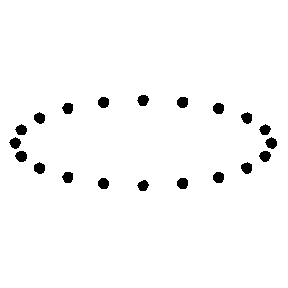 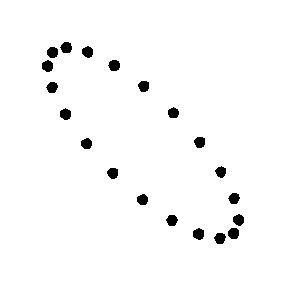 Mass quadrupole:
LASER interferometers
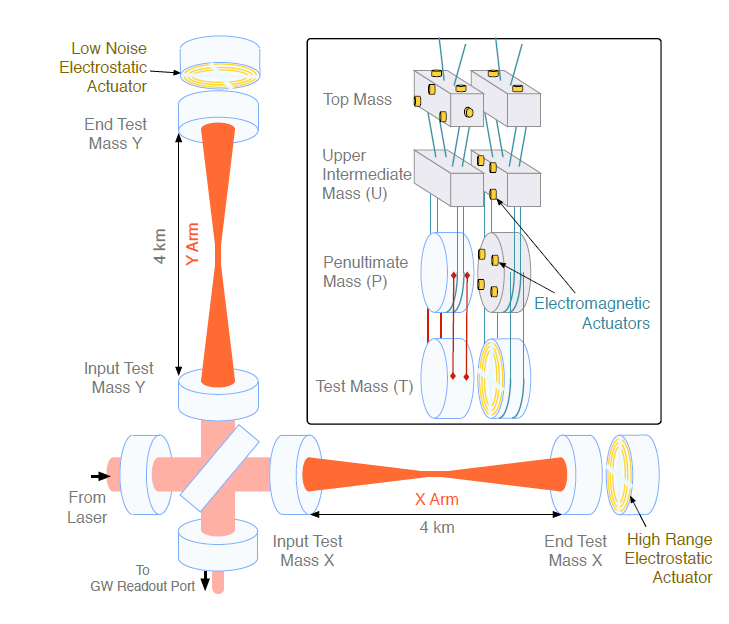 http://arxiv.org/abs/1602.03845
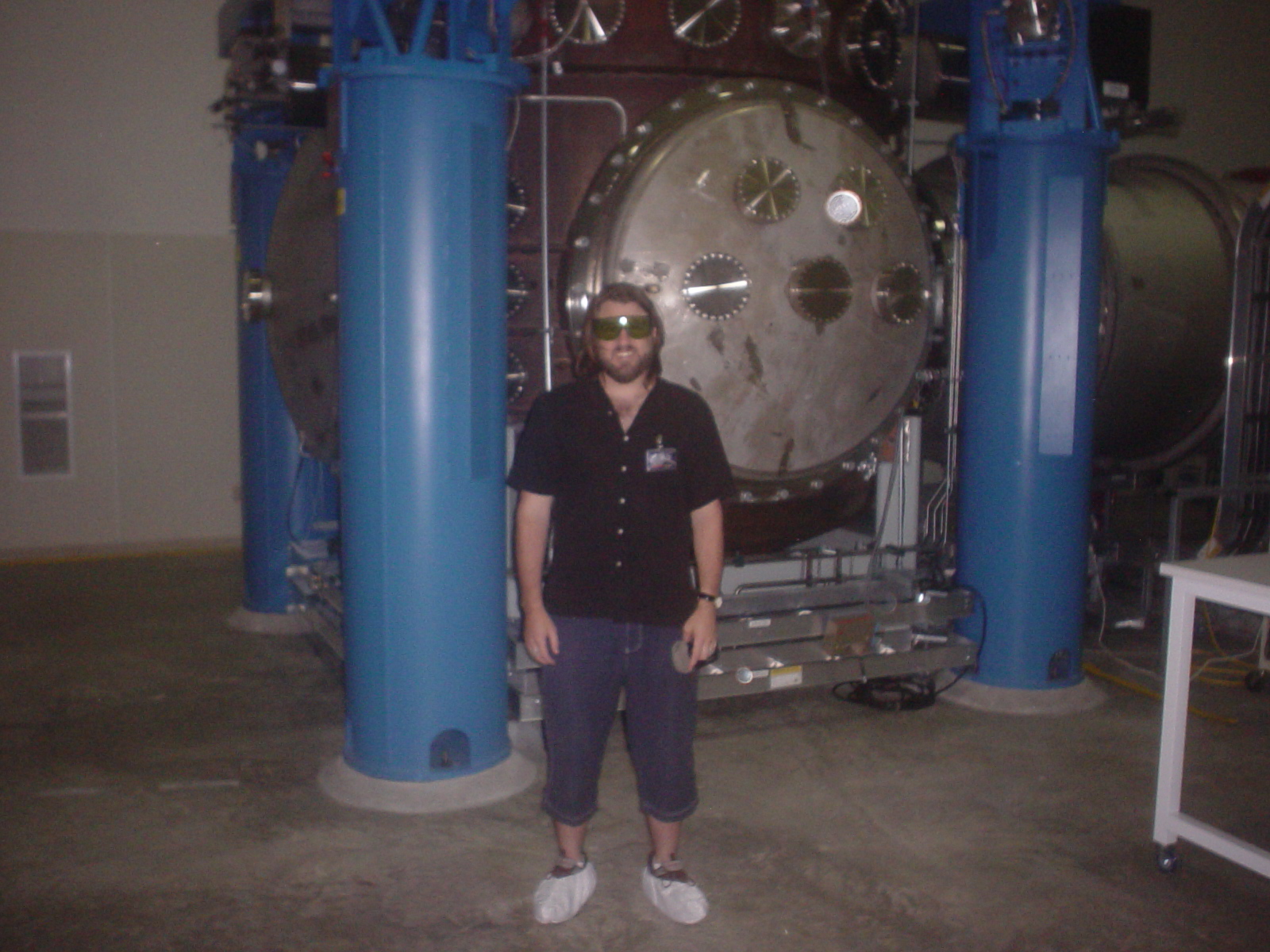 The LIGO Network
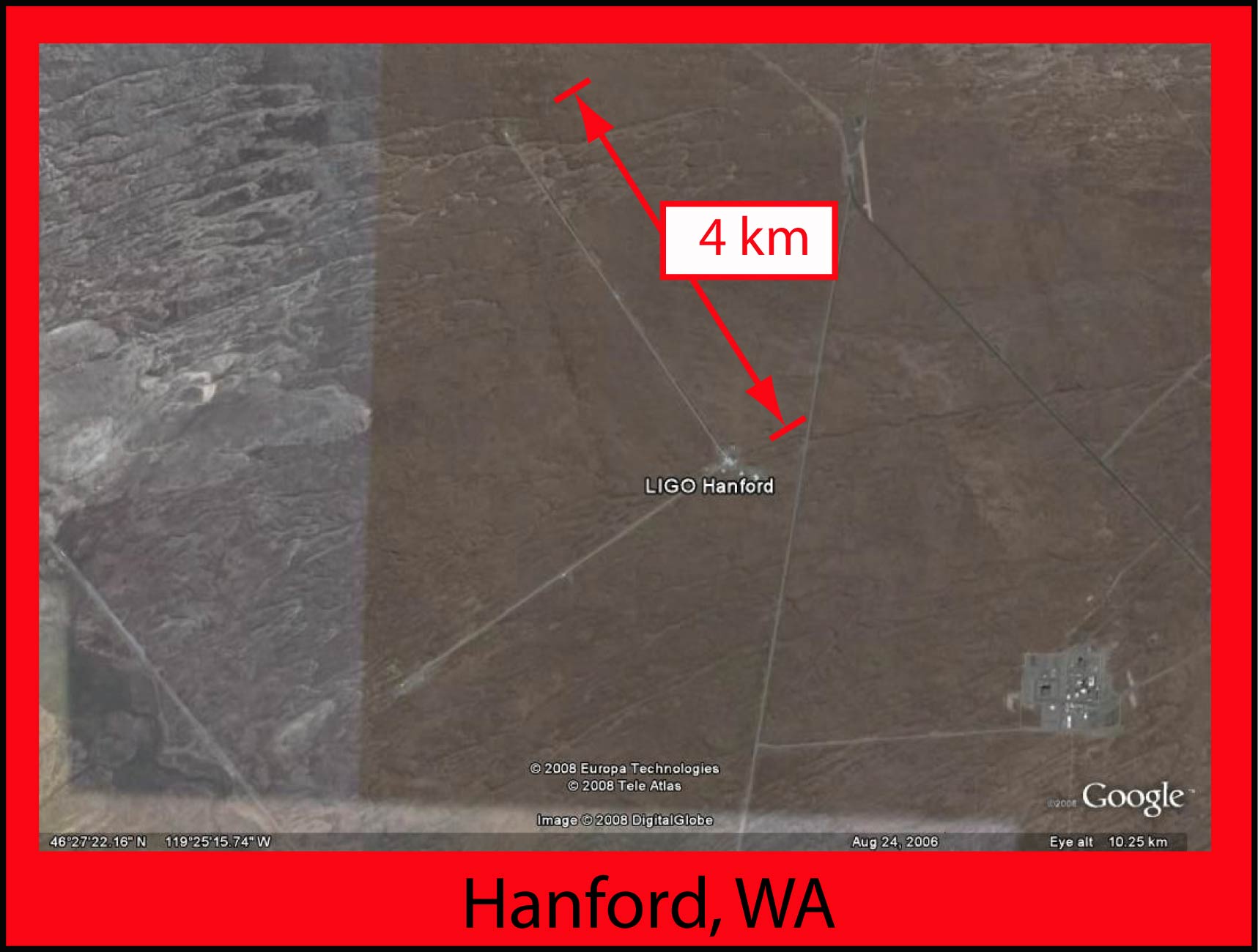 4 km baseline, seismic isolation
[Speaker Notes: Images: Google Earth]
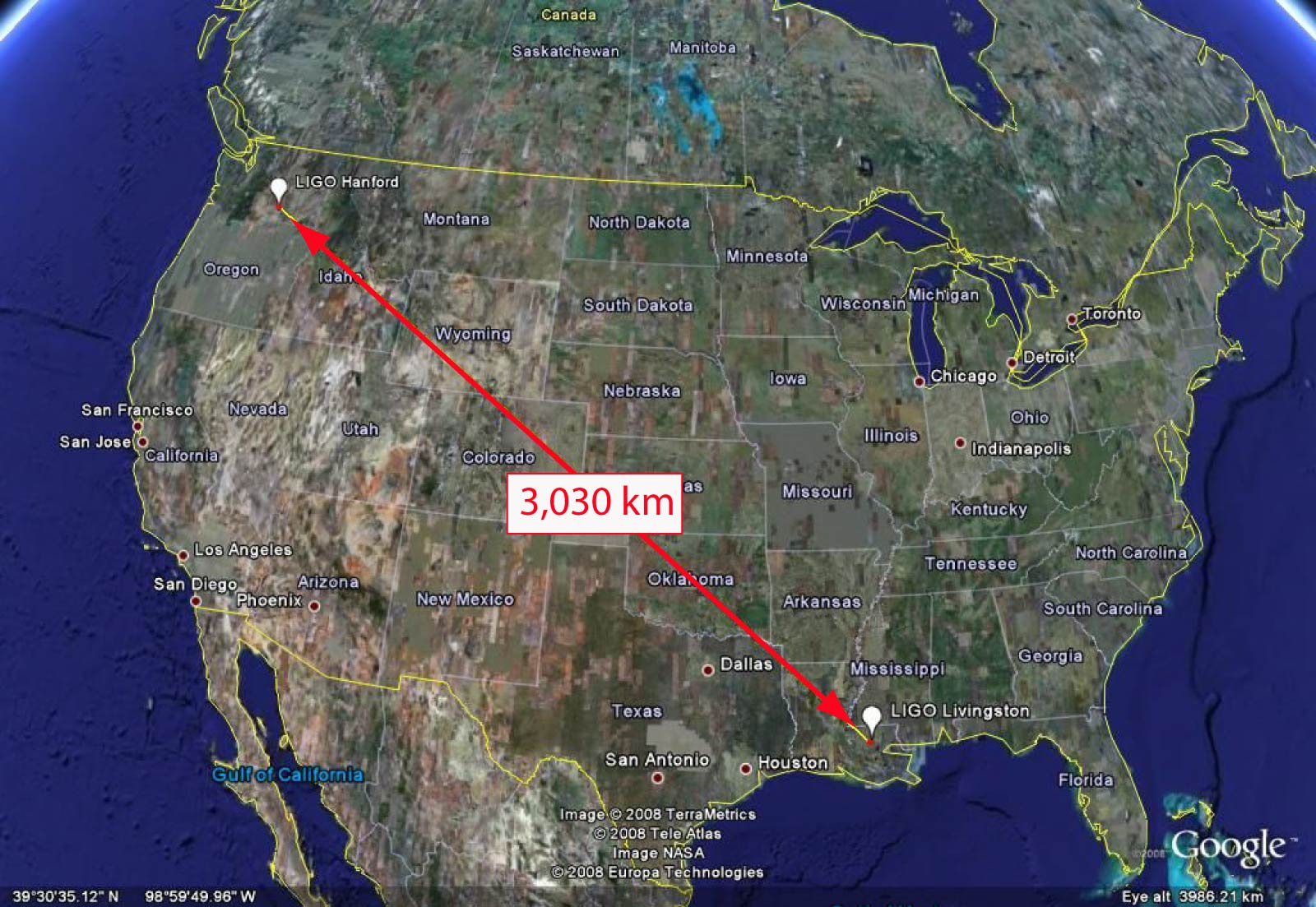 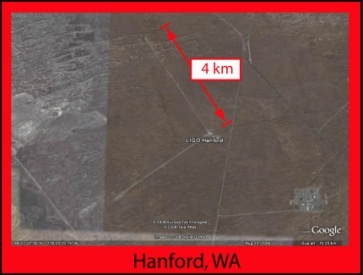 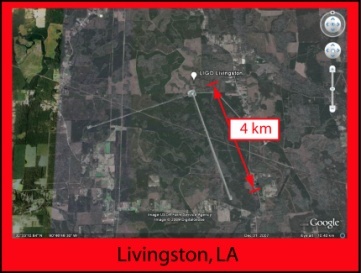 [Speaker Notes: Images: Google Earth]
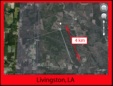 The LIGO-Virgo Network
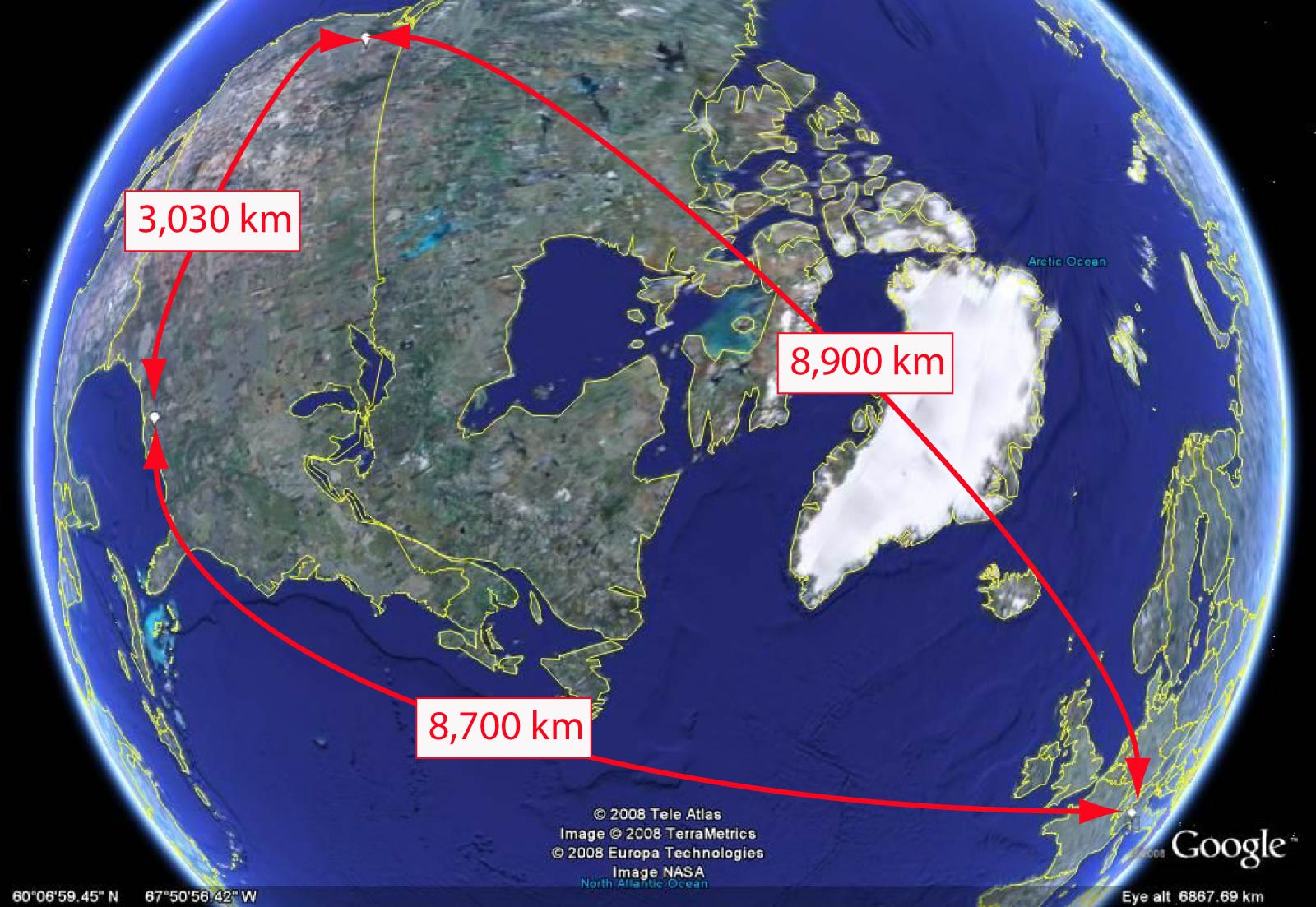 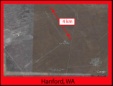 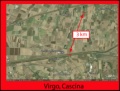 [Speaker Notes: Image: Google Earth]
LIGO/Virgo facts
Largest ultra-high vacuum system 
LIGO/Virgo band: O(10) Hz – O(1) kHz (audio frequencies)
Dominant noise source at high frequency: quantum vacuum fluctuations (‘shot noise’)!
15
aLIGO noise budget
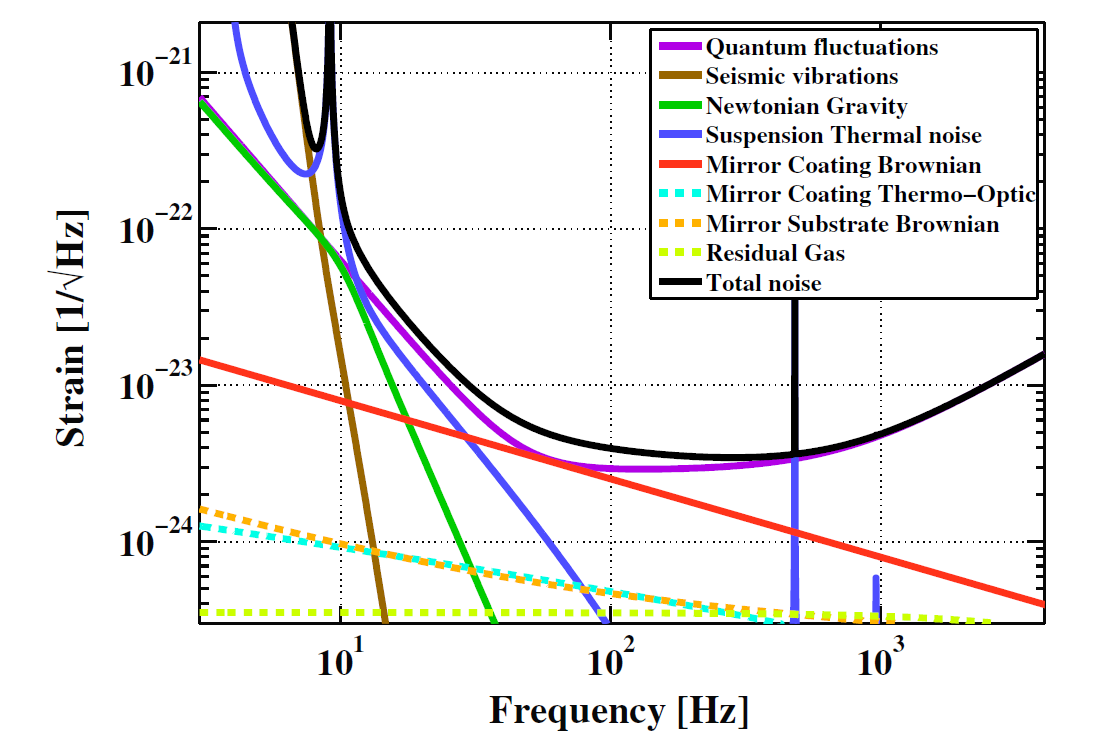 Adhikari, R.X.: “Gravitational radiation detection with laser interferometry,” Rev. Mod. Phys. 86 (2014)
16
Working groups
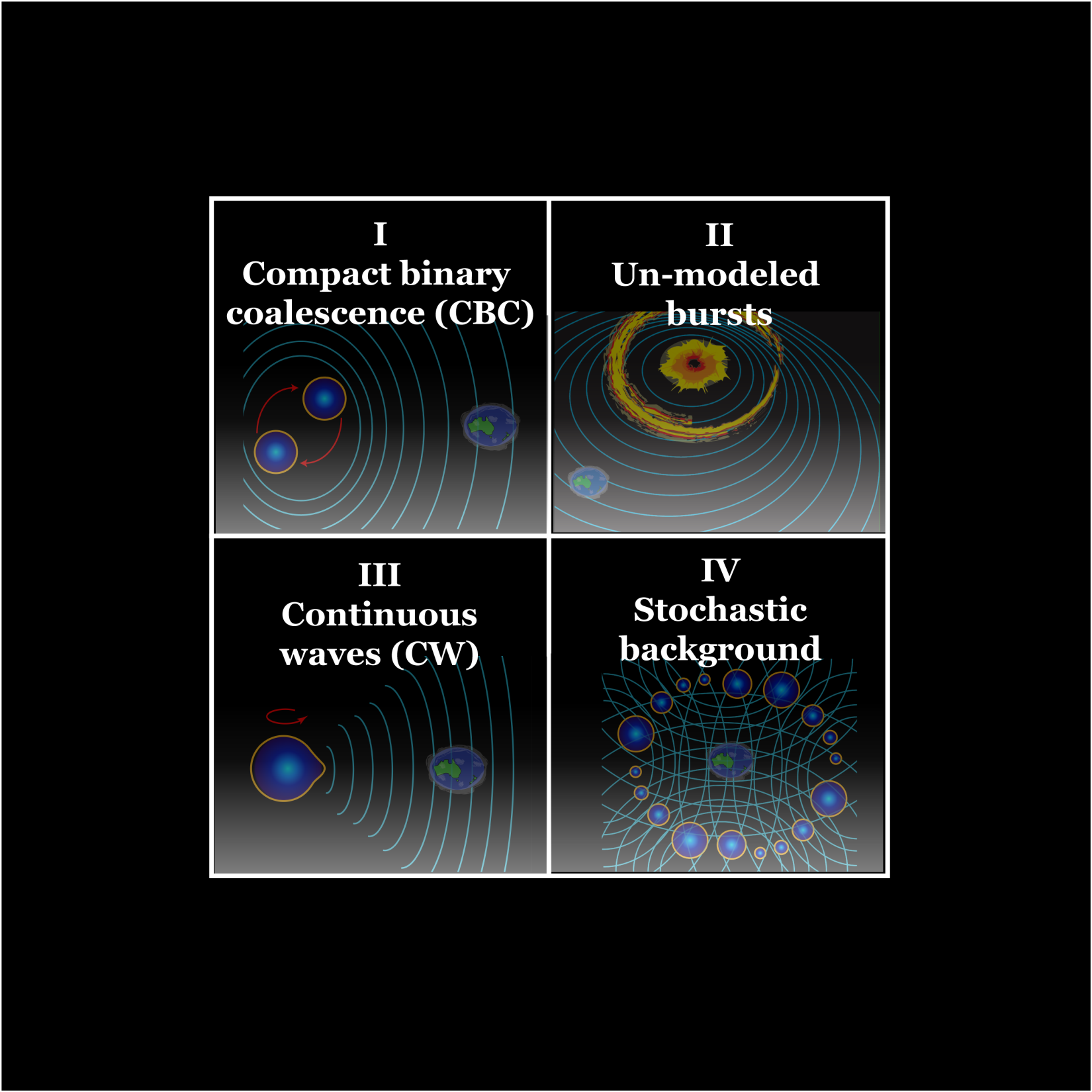 17
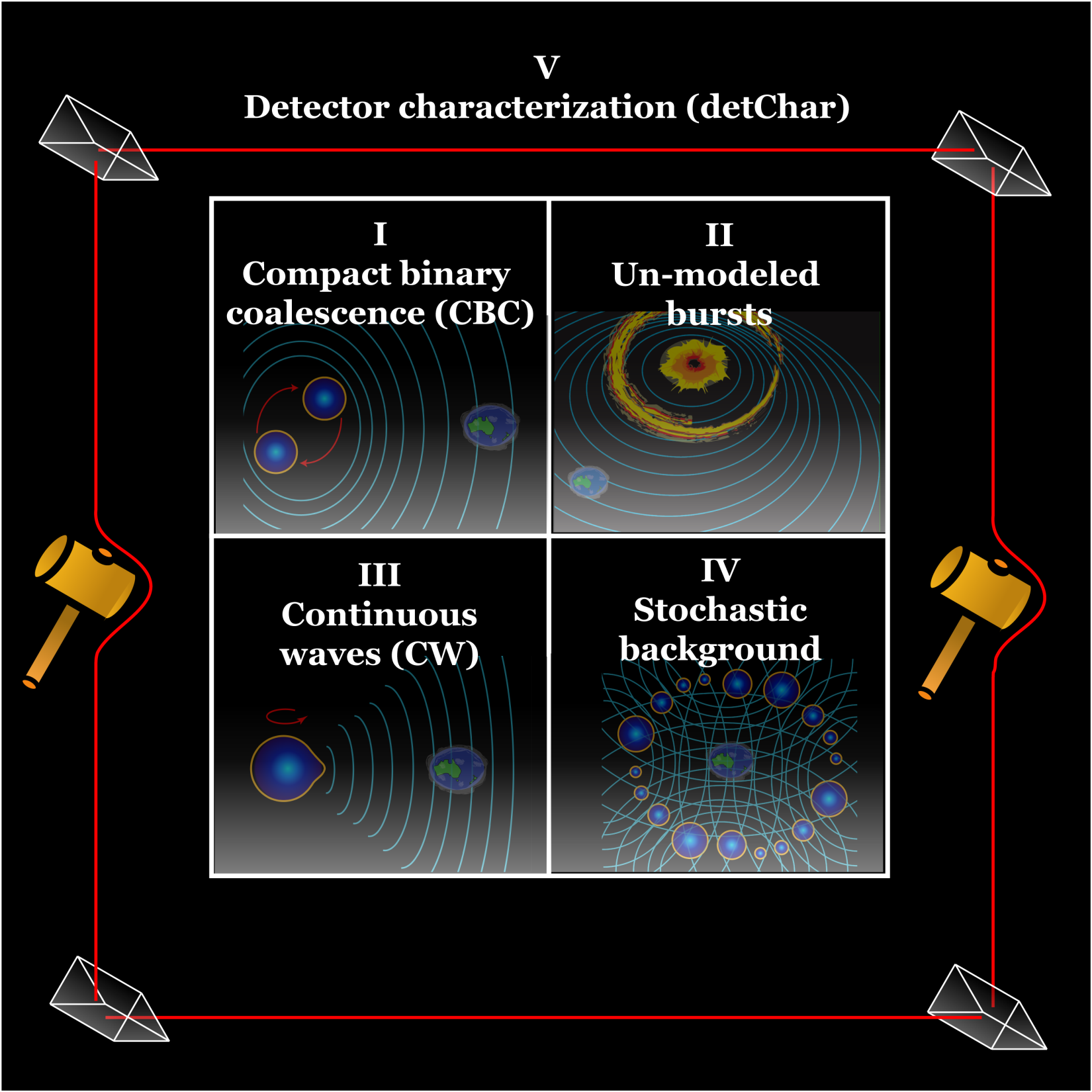 18
Feature detection
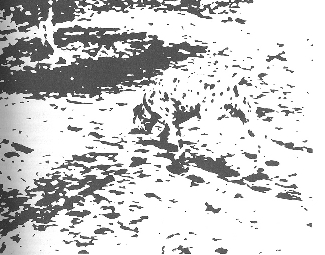 I: Compact Binary Coalescence (CBC)
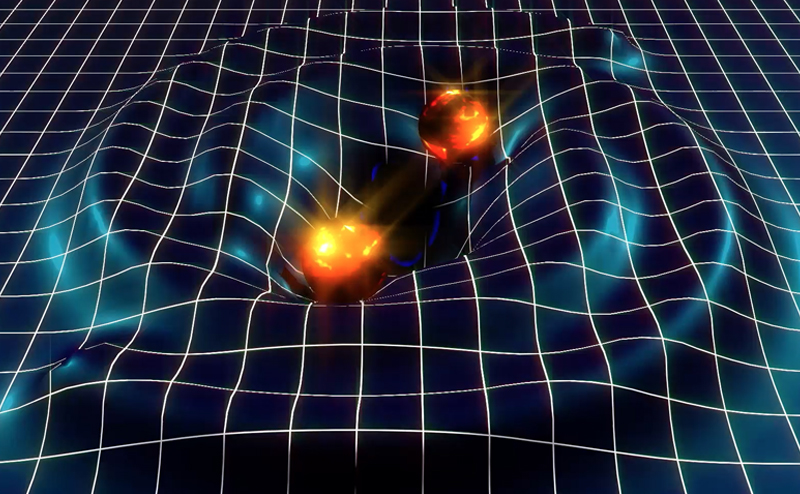 20
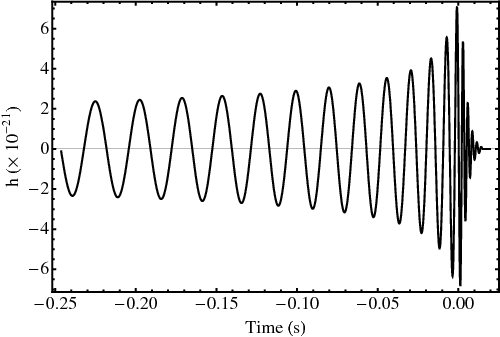 Image: Hannam, Mark et al., Phys.Rev. D 79 (2009) 084025
Chirp mass
Matched filter
‘Template’ =  expected wave-form = filter
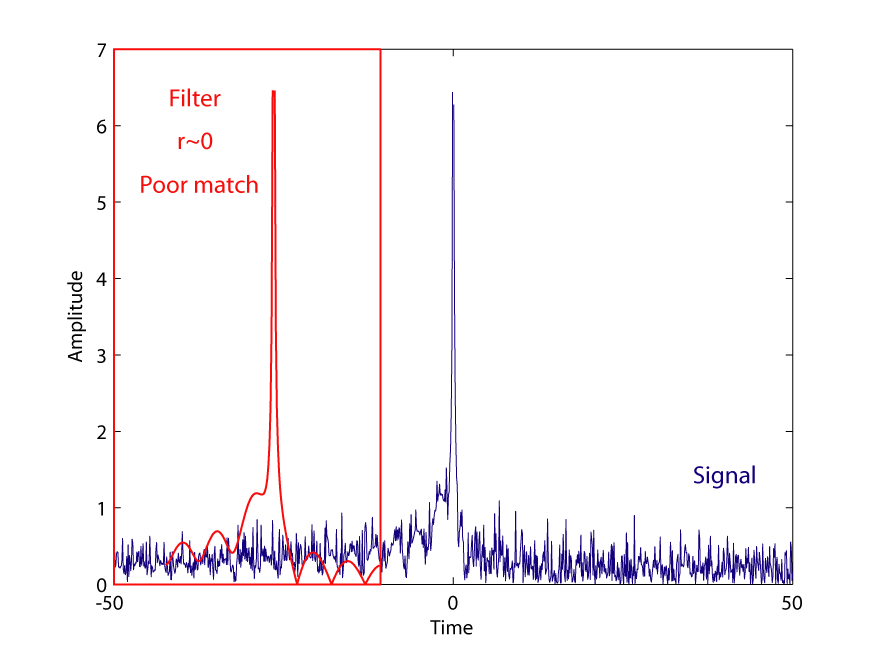 Matched filter
‘Template’ =  expected wave-form = filter
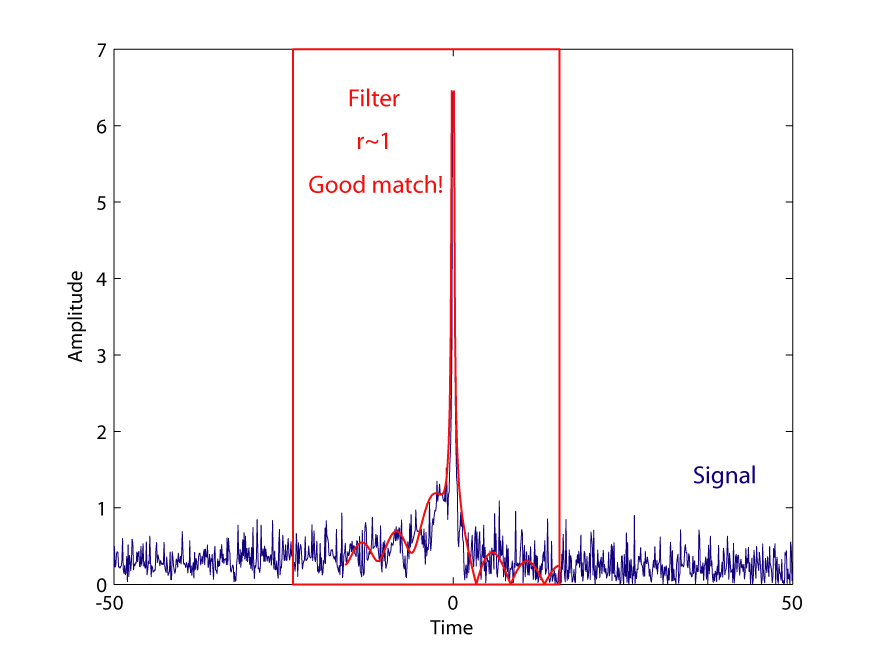 Template banks
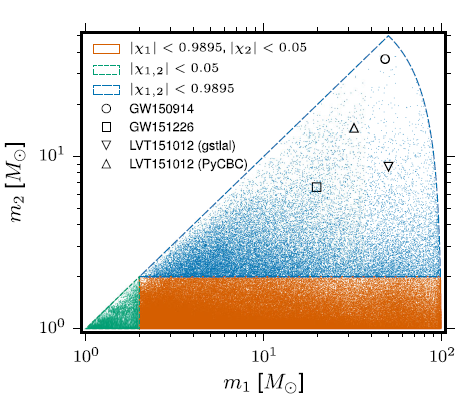 LVC: “Binary Black Hole Mergers in the First Advanced LIGO Observing Run,” Phys. Rev. X  6(041015) (2016)
25
Information geometry
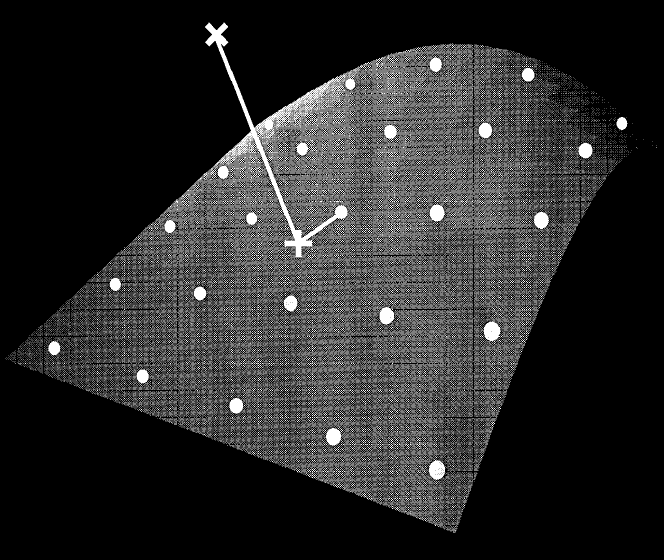 Owen, B.J.: “Search templates for gravitational waves from inspiraling binaries: Choice of template spacing,” Phys. Rev. D  53(12) (1996)
Sathyaprakash,B. S.: Phys. Rev. D  50(R7111) (1994)
Cutler, C. & Flanagan ,E. E. : Phys. Rev. D  49(2658) (1994)
26
Dimensionality reduction via SVD
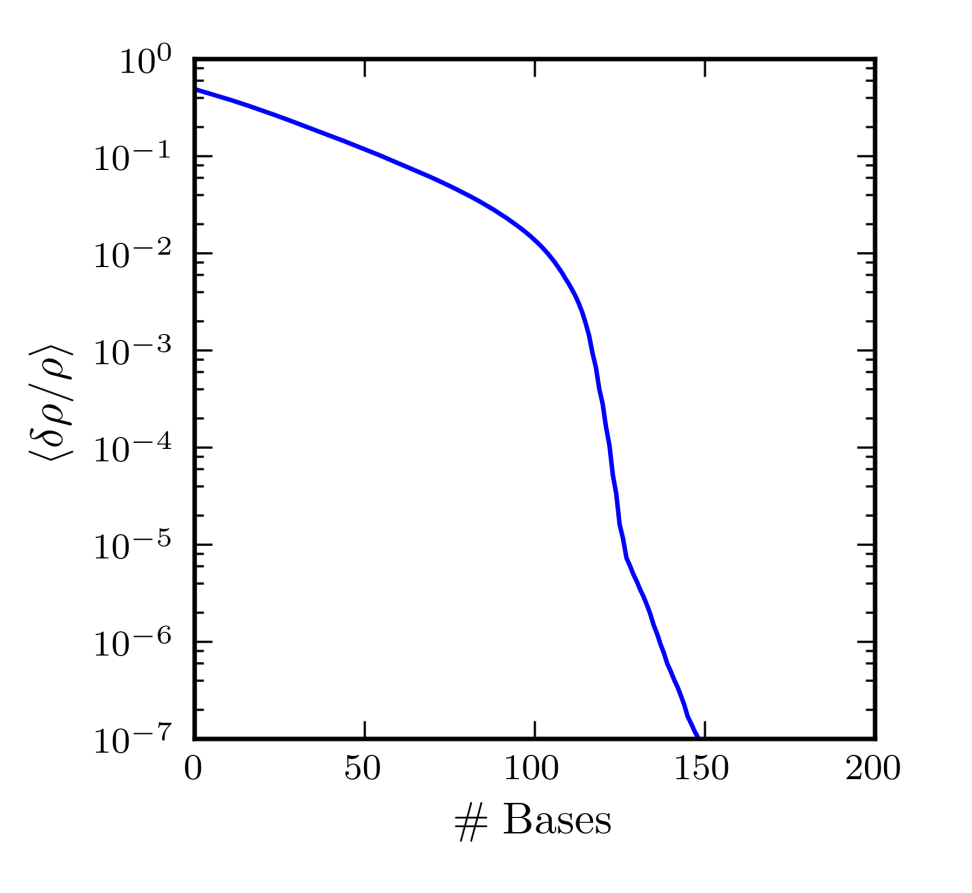 Cannon, K. et al.: “Singular value decomposition applied to compact binary coalescence gravitational-wave signals,” Phys. Rev. D  82(044025) (2010)
27
Further improvements
Abbott, B.P., et al.: “GW150914: First results from the search for binary black hole coalescence with Advanced LIGO” Phys. Rev. D 93:122003 (2016)
Allen, B.: “A chi-squared time-frequency discriminator for gravitational wave detection,” Phys.Rev.D 71:06200 (2005)
Allen, B., et al.: “FINDCHIRP: An algorithm for detection of gravitational waves from inspiraling compact binaries,” Phys. Rev. D 85:122006 (2012)
Capano, C., et al.: “Implementing a search for gravitational waves from non-precessing, spinning binary black holes,” Phys. Rev. D 93:124007 (2016)
Usman, S.A., et al.: “The PyCBC search for gravitational waves from compact binary coalescence,” Classical and Quantum Gravity 33(21) (2016)
Messick, C., et al.: “Analysis Framework for the Prompt Discovery of Compact Binary Mergers in Gravitational-wave Data,” Phys. Rev. D 95:042001 (2017)
28
II: Un-modeled Bursts
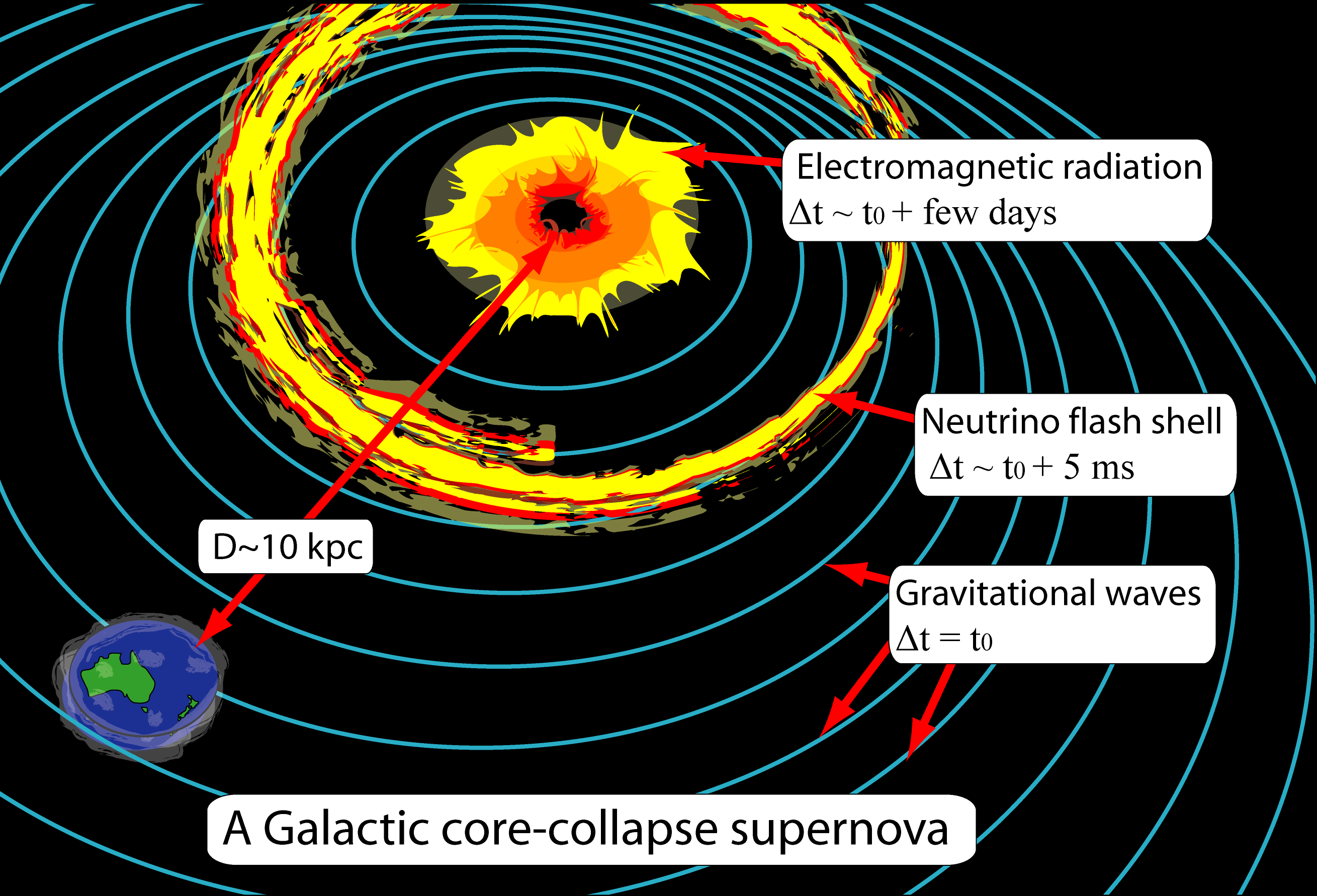 29
Wavelets
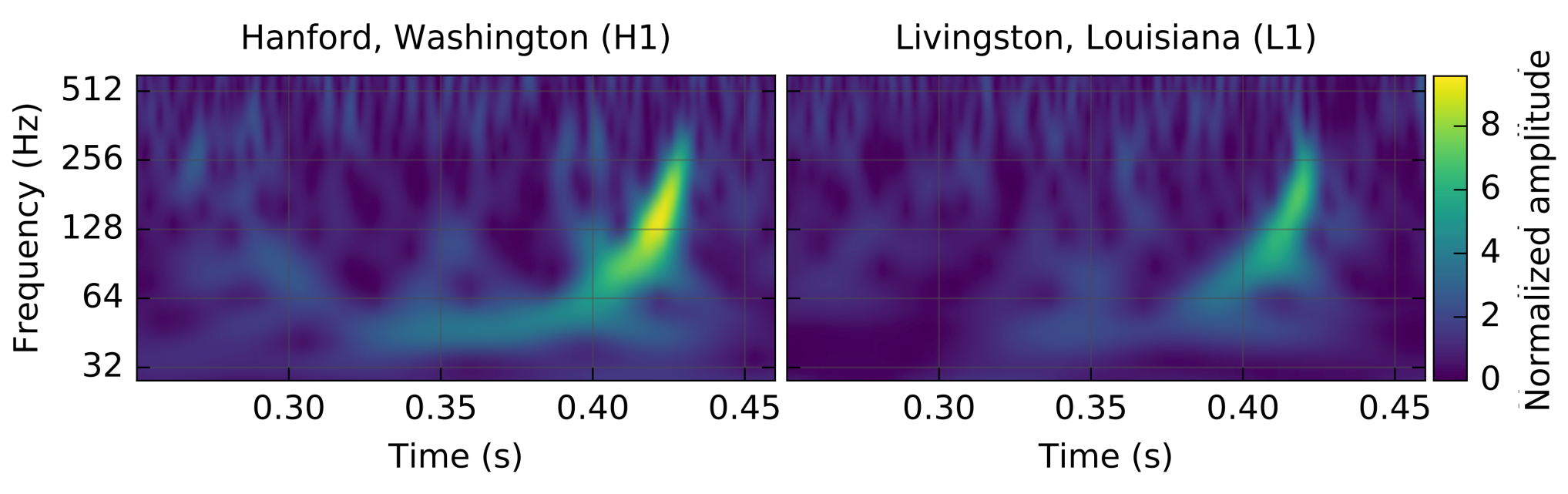 Image: after Abbott, B.P. et al., PRL 116:061102 (2016)
Klimenko, S. & Mitselmakher, G.: “A wavelet method for detection of gravitational wave bursts,” Class. Quant. Grav.  21(20) (2004)
30
ANN+Wavelets
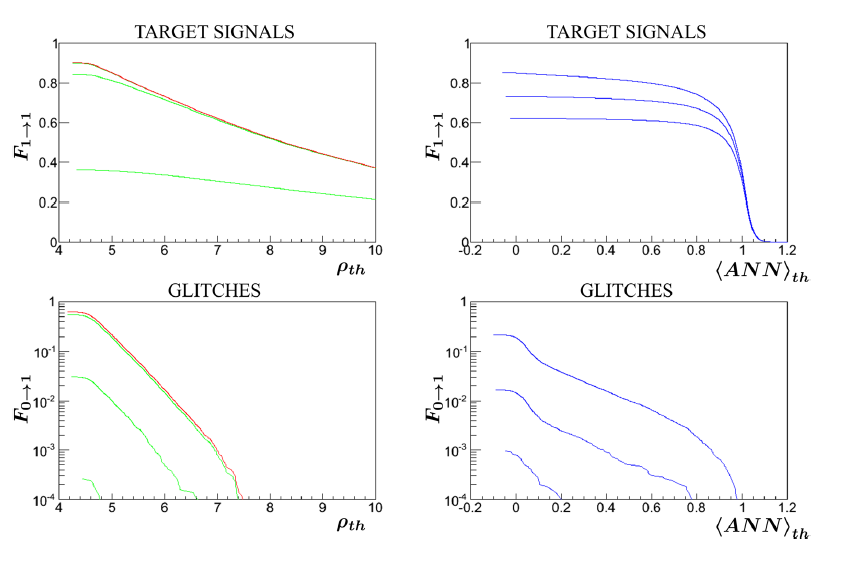 Vinciguerra, S., et al.: “Enhancing the significance of gravitational wave bursts through signal classification,” Class. Quantum Grav.  34(9) (2017)
Mukund, N. et al.: “Transient Classification in LIGO data using Difference Boosting Neural Network,” arXiv:  1609.07259v2 (2016)
31
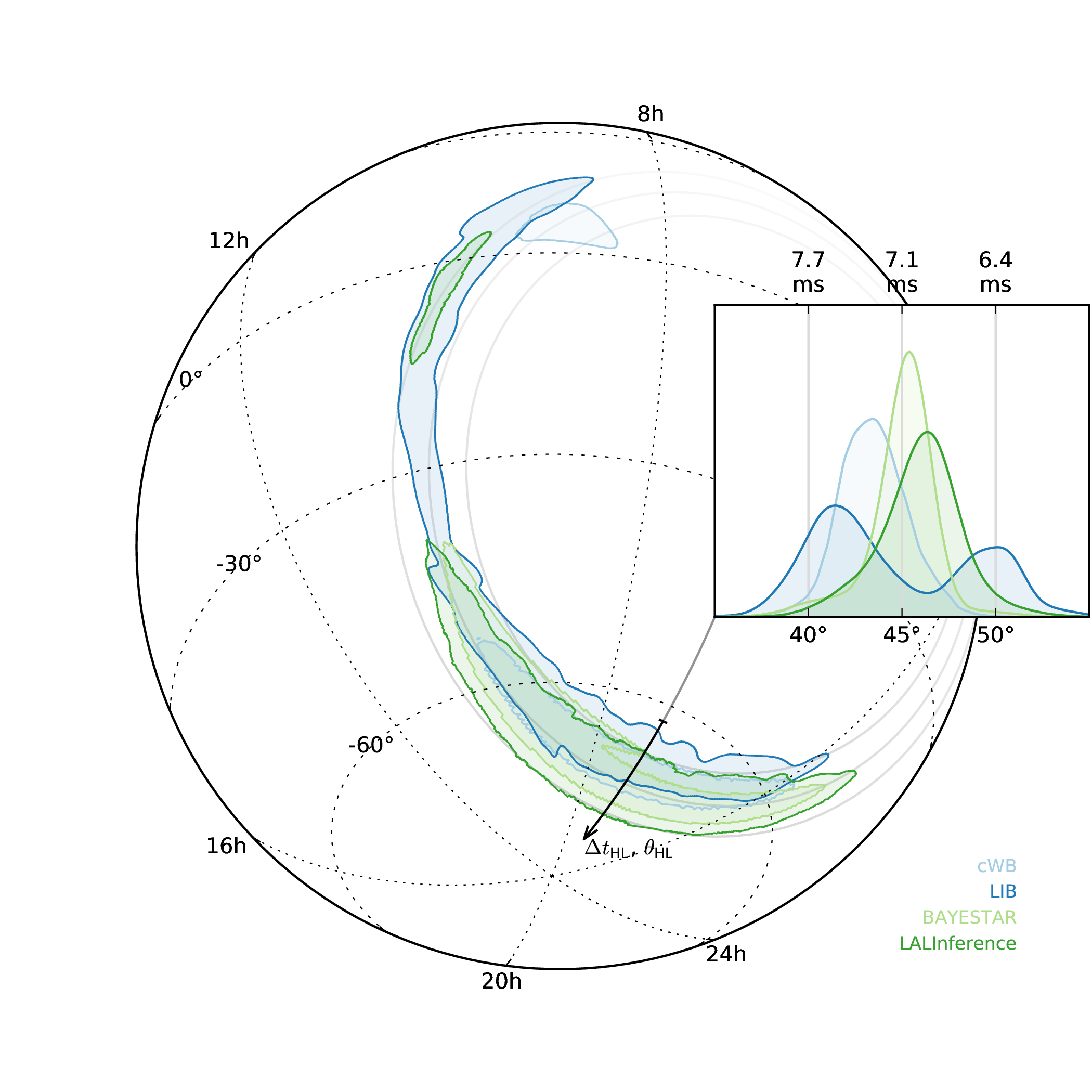 LVC+EM partners: “Localization and broadband follow-up of the gravitational-wave transient GW150914,” Ap. J. Letters  826(L13) (2016)
32
III: Continuous gravitational waves
33
Animation: Joeri van Leeuwen
III: Continuous gravitational waves
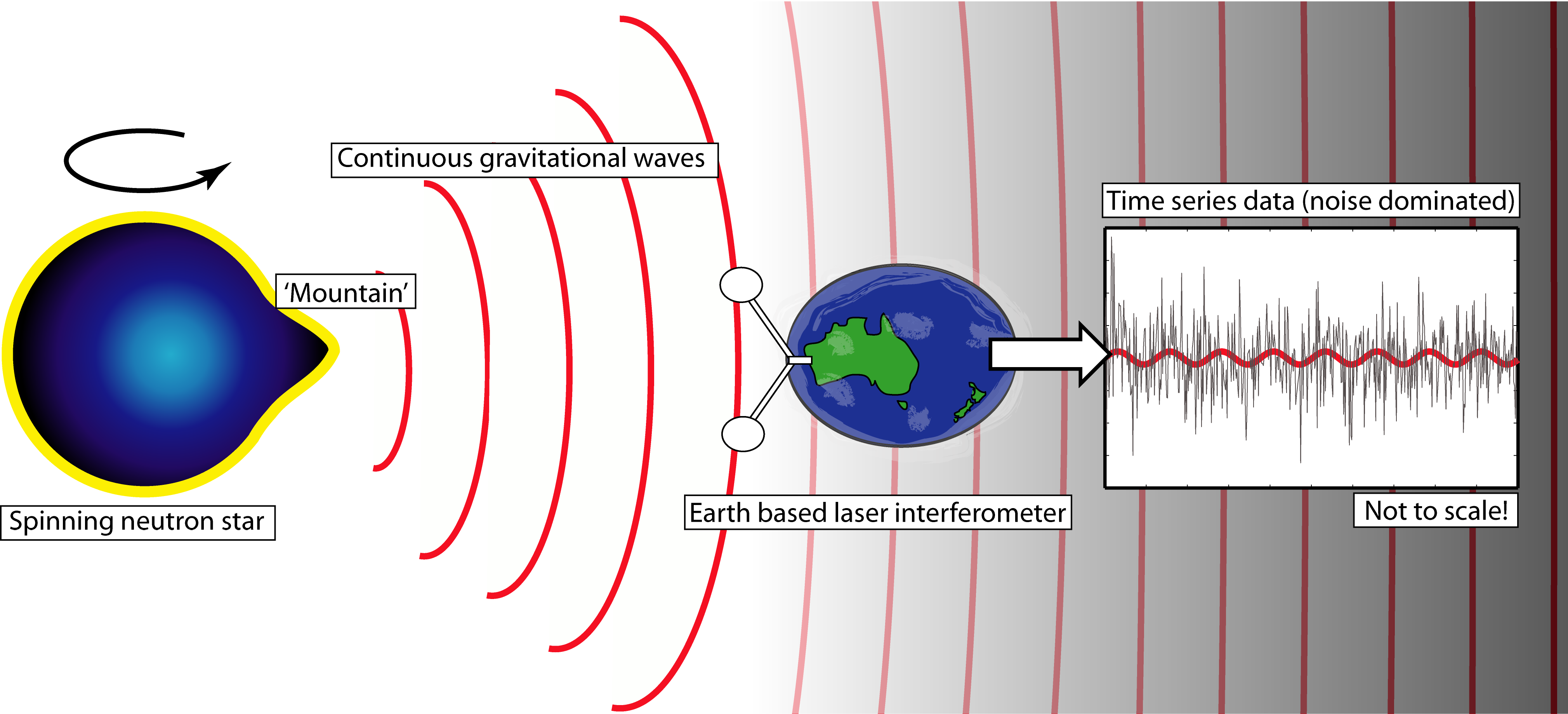 34
Expected amplitudes
Tiny!
35
Computational bound
Averaging means most CW searches are computationally limited
e.g.: typical, modest, search takes ~400,000 CPU hrs on Albert Einstein Institute’s Atlas supercomputer 
Bounds often explicitly used to determine a figure of merit for CW searches
36
Maximum Likelihood Estimation
Jaranowski, P., Królak, A. & Schutz, B.F.: “Data analysis of gravitational-wave signals from spinning neutron stars: The signal and its detection,” Phys. Rev. D  58(063001) (1998)
37
Template banks: sphere covering
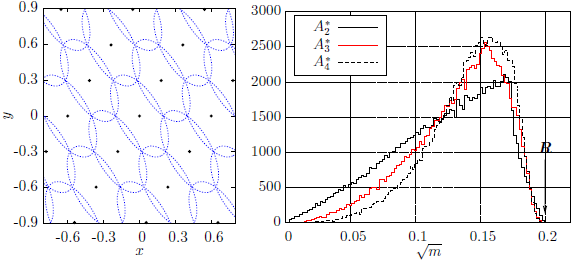 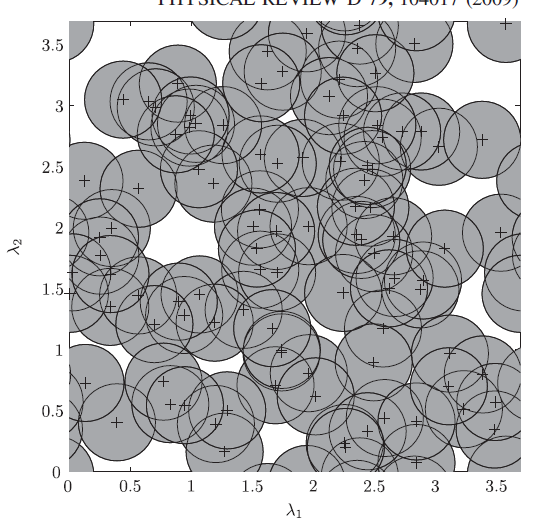 Prix, R.: “Template-based searches for gravitational waves: efficient lattice covering of flat parameter spaces,” Class. Quantum Grav. 24(S481–S490) (2007)
Messenger, C., Prix, R. & Papa, M.A.: “Random template banks and relaxed lattice coverings,” Phys. Rev. D 79(104017) (2009)
Wette, K.: “Lattice template placement for coherent all-sky searches for gravitational-wave pulsars,” Phys. Rev. D  90(122010) (2014)
38
Young supernova remnants
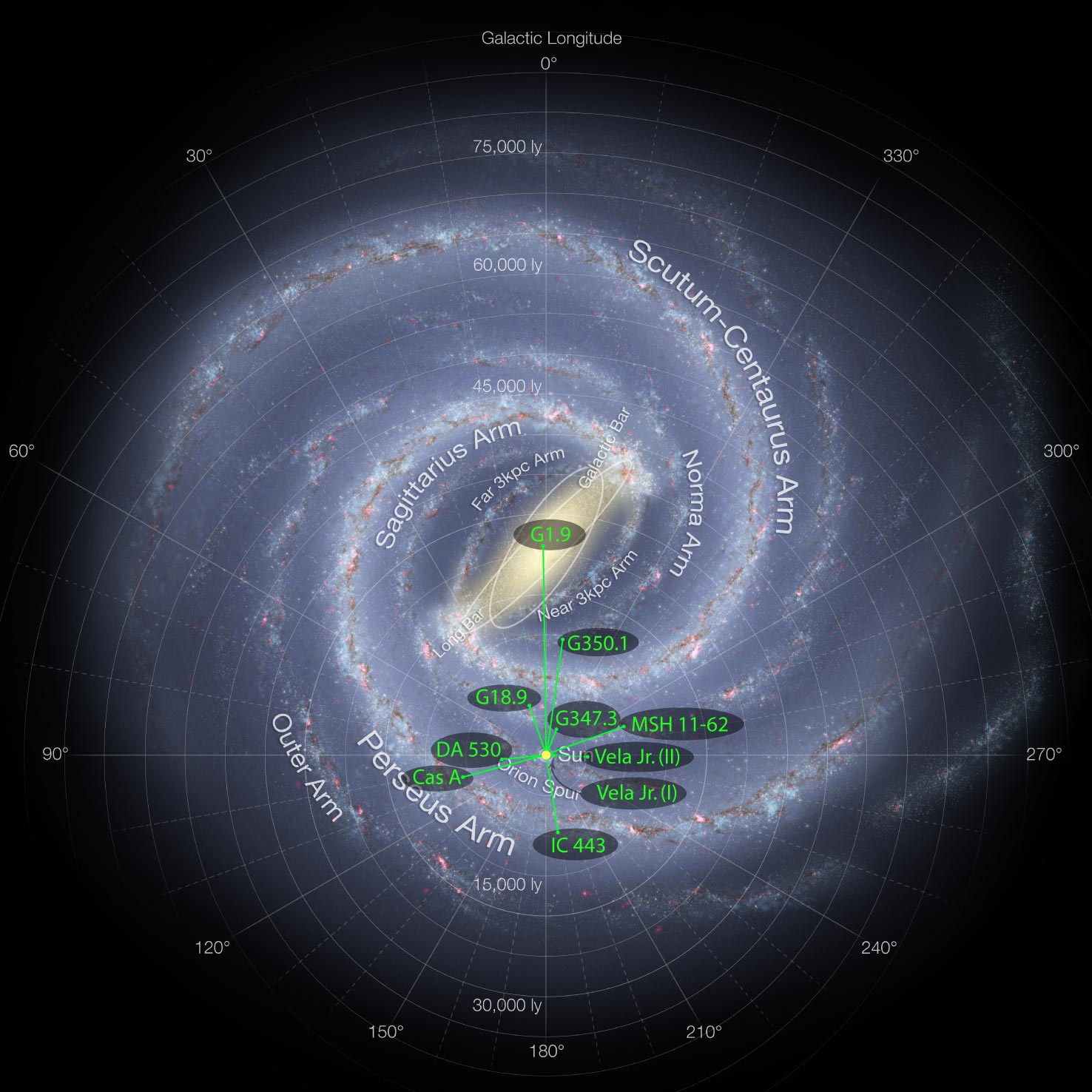 Adapted from NASA/JPL-Caltech/ESO/R. Hurt., with permission
Aasi, J. et al. ApJ. 813(1) 39 (2015)
39
Other algorithmic improvements
Time series resampling
Viterbi tracking of spin wandering
Cross correlation
Parameter space improvements
2: LVC: “Search for gravitational waves from Scorpius X-1 in the first Advanced LIGO observing run with a hidden Markov model,” arXiv: 1704.03719 (2017)
4: Wette, K., PRD 92:082003 (2015); Jones, D.I., MNRAS 453:53 (2015); Leaci, P. & Prix, R., PRD 91:102003 (2015)
+Many more!
40
How can you get involved?
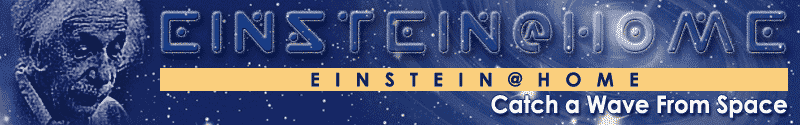 https://einstein.phys.uwm.edu/
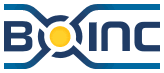 41
IV: Stochastic Background
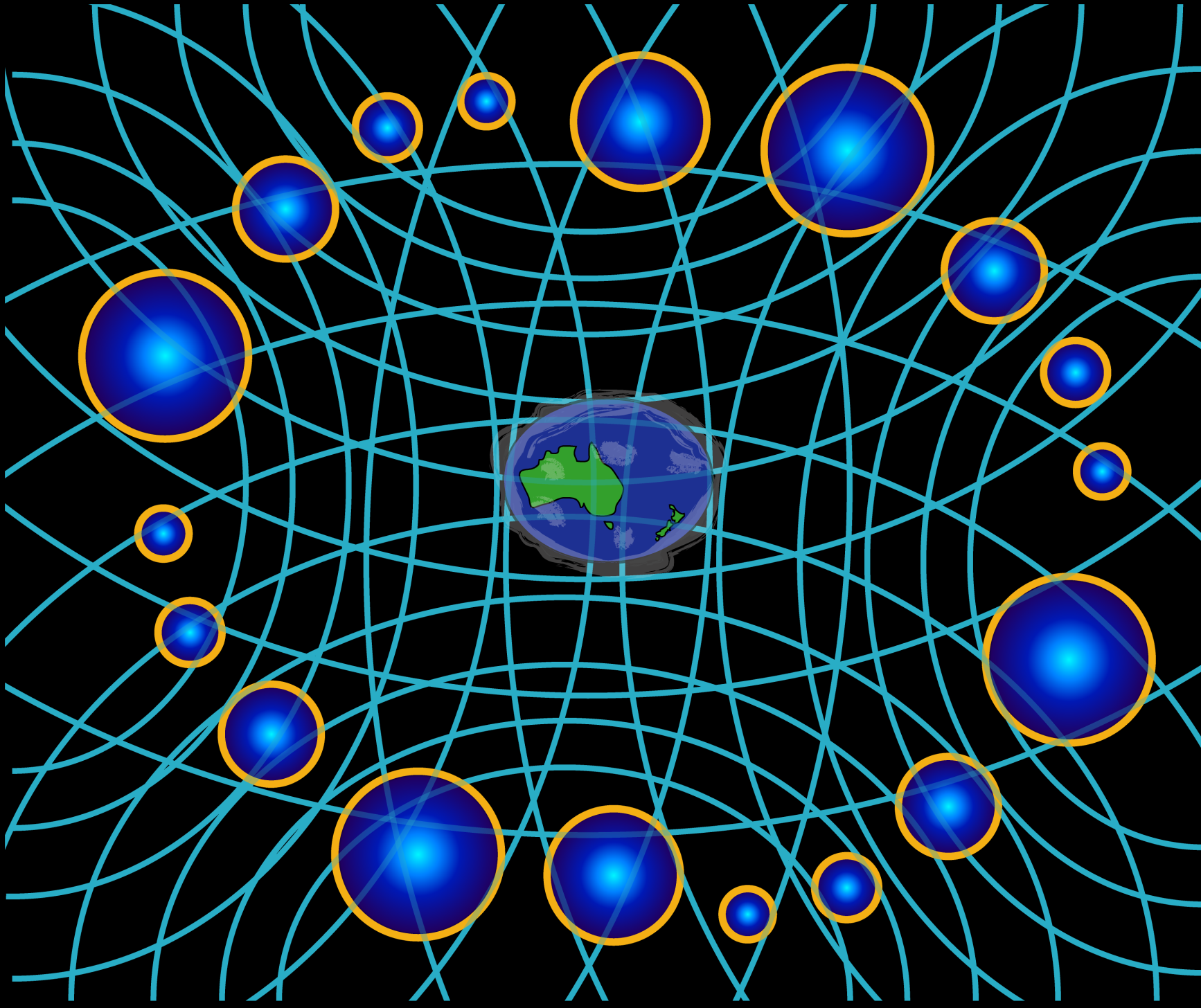 42
Cross-correlation (again)
GW energy density:
Cross-correlation estimator:
Using an optimal filter:
43
V: Detector Characterization (detChar)
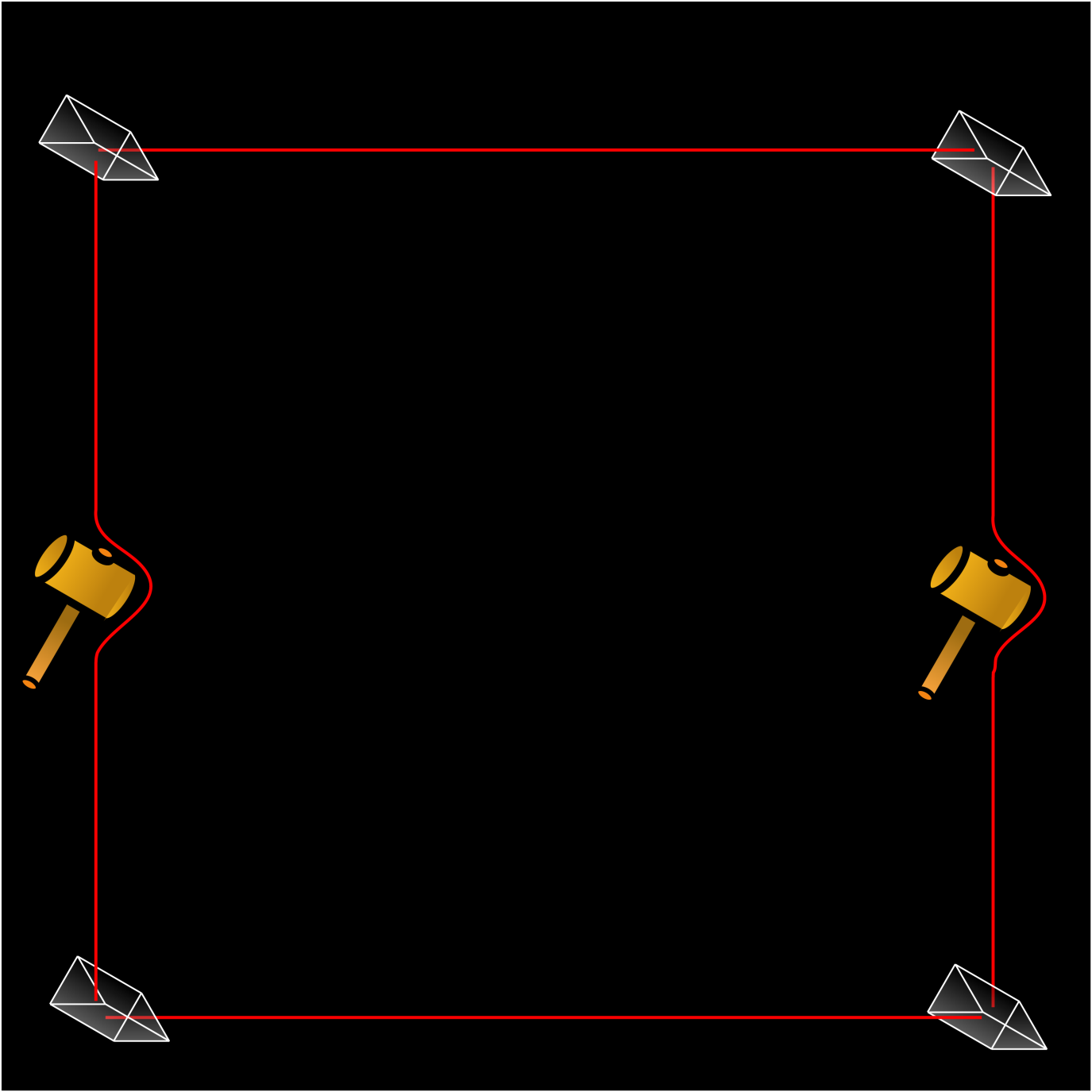 44
Machine learning
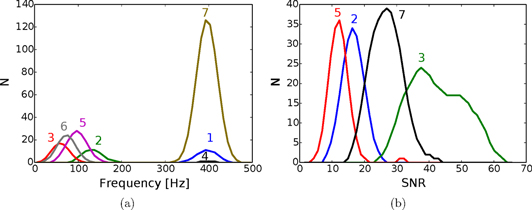 Powell, J.: “Classification methods for noise transients in advanced gravitational-wave detectors,” Class. Quantum Grav. 32(21) (2015)
45
Citizen science: gravitySpy
www.zooniverse.org/projects/zooniverse/gravity-spy
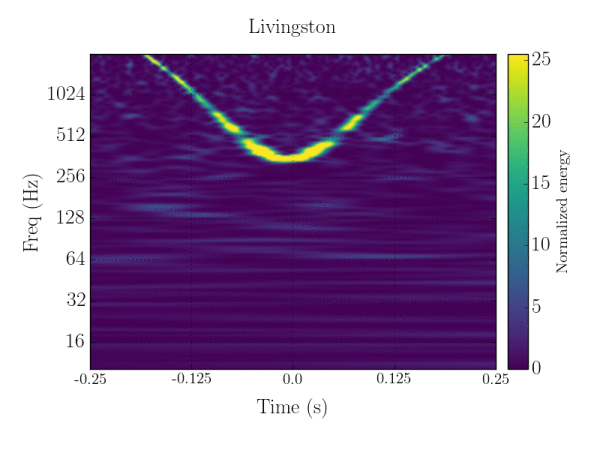 Zevin, M. et al. :“Gravity Spy: Integrating Advanced LIGO Detector Characterization, Machine Learning, and Citizen Science,” arXiv:  1611.04596 (2016)
46
Conclusion and the future
Very healthy range of algorithms and signal processing techniques
Increasingly more computationally efficient
Rapid adoption of machine learning techniques
Also good use of citizen science (also good for outreach)
47
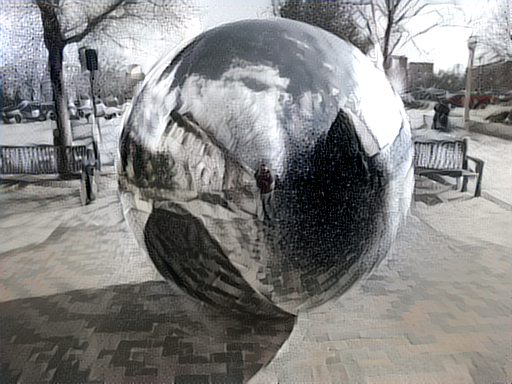 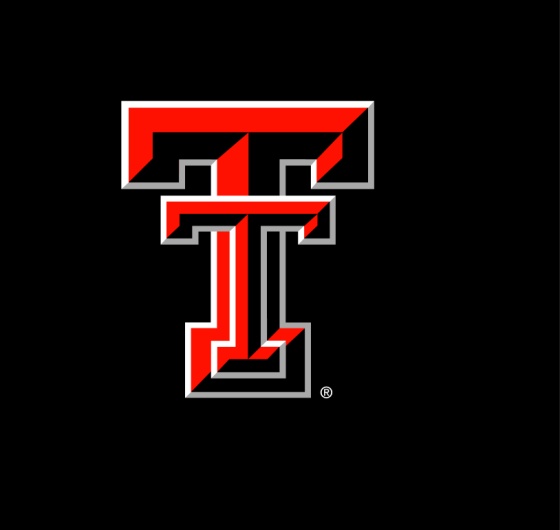 48
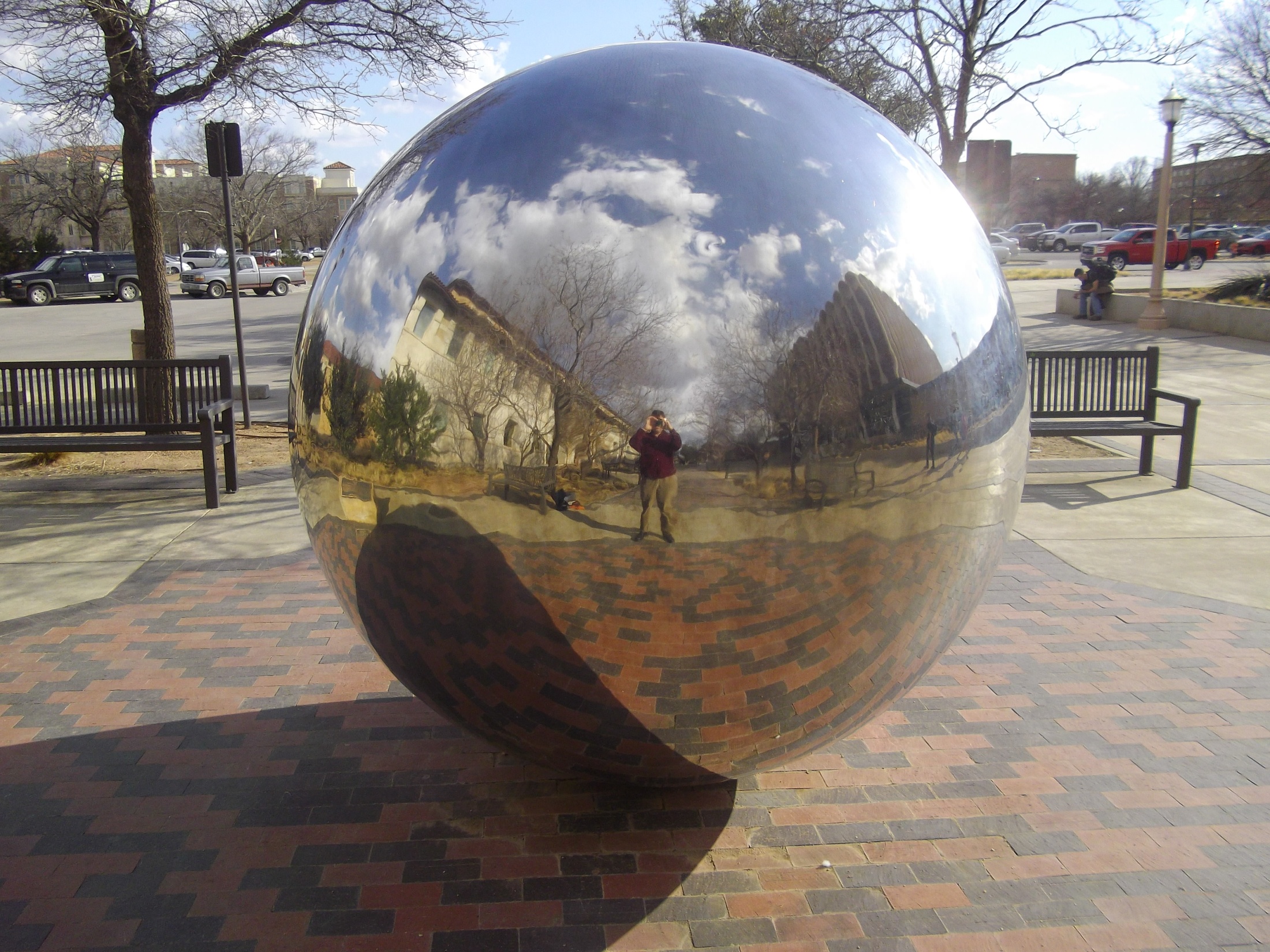 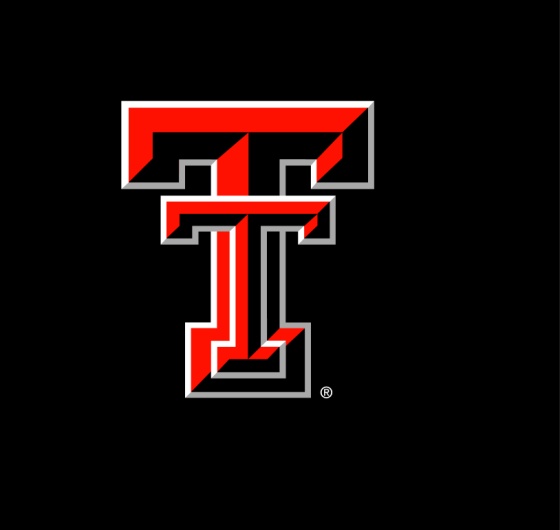 49